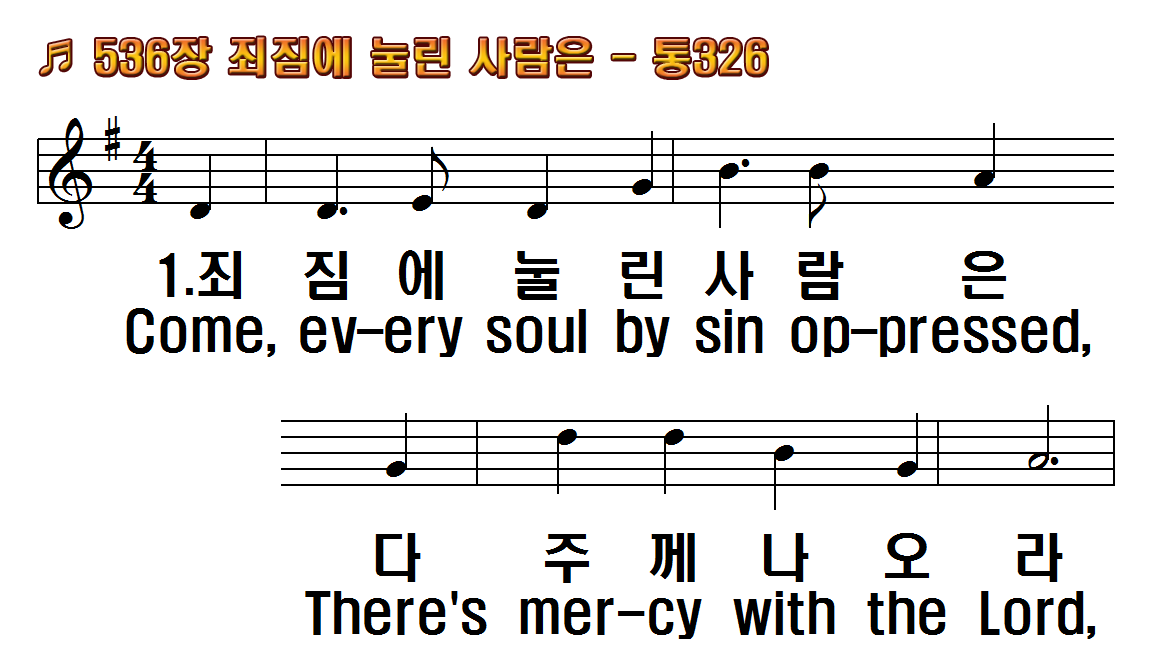 1.죄 짐에 눌린 사람은
2.참 구원 주신 주께서
3.길 되신 우리 구세주
4.온 성도 하나 되어서
후.의지하세 의지하세
1.Come, every soul by
2.For Jesus shed His
3.Yes, Jesus is the truth,
4.Come, then, and join
R.Only trust Him, only
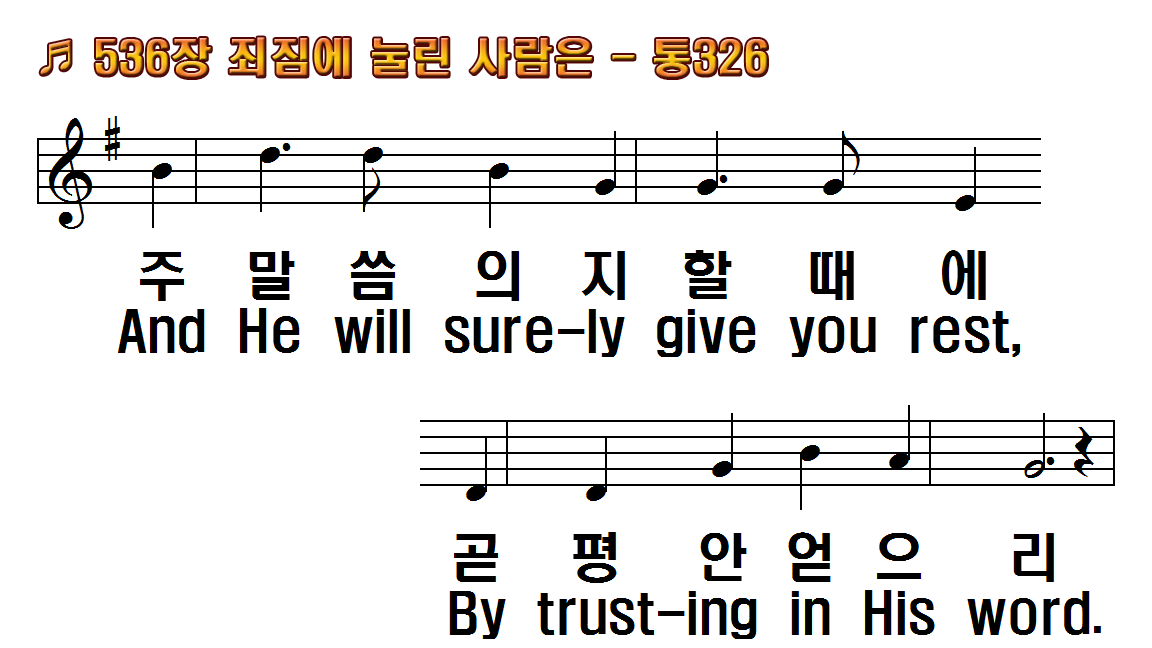 1.죄 짐에 눌린 사람은
2.참 구원 주신 주께서
3.길 되신 우리 구세주
4.온 성도 하나 되어서
후.의지하세 의지하세
1.Come, every soul by
2.For Jesus shed His
3.Yes, Jesus is the truth,
4.Come, then, and join
R.Only trust Him, only
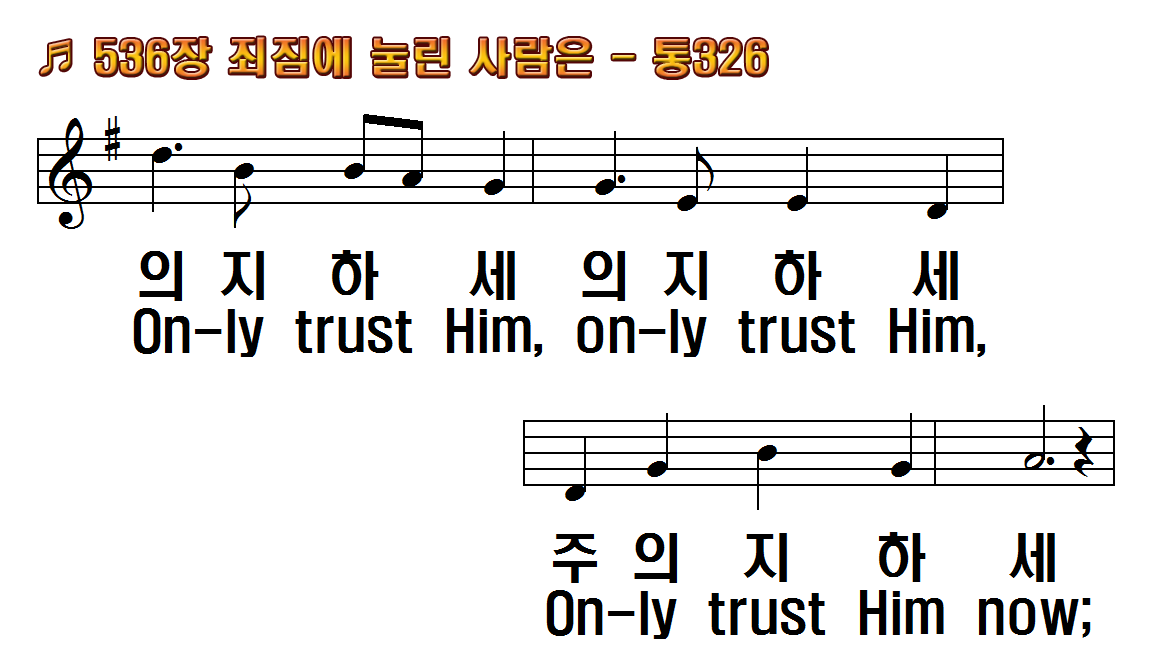 1.죄 짐에 눌린 사람은
2.참 구원 주신 주께서
3.길 되신 우리 구세주
4.온 성도 하나 되어서
후.의지하세 의지하세
1.Come, every soul by
2.For Jesus shed His
3.Yes, Jesus is the truth,
4.Come, then, and join
R.Only trust Him, only
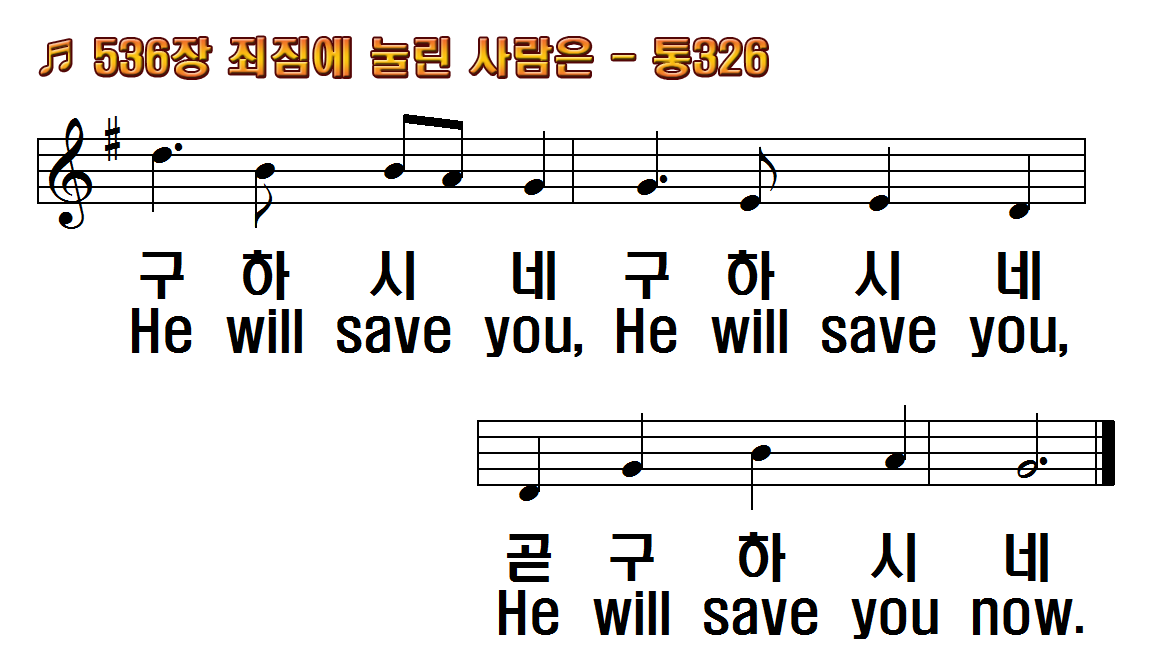 1.죄 짐에 눌린 사람은
2.참 구원 주신 주께서
3.길 되신 우리 구세주
4.온 성도 하나 되어서
후.의지하세 의지하세
1.Come, every soul by
2.For Jesus shed His
3.Yes, Jesus is the truth,
4.Come, then, and join
R.Only trust Him, only
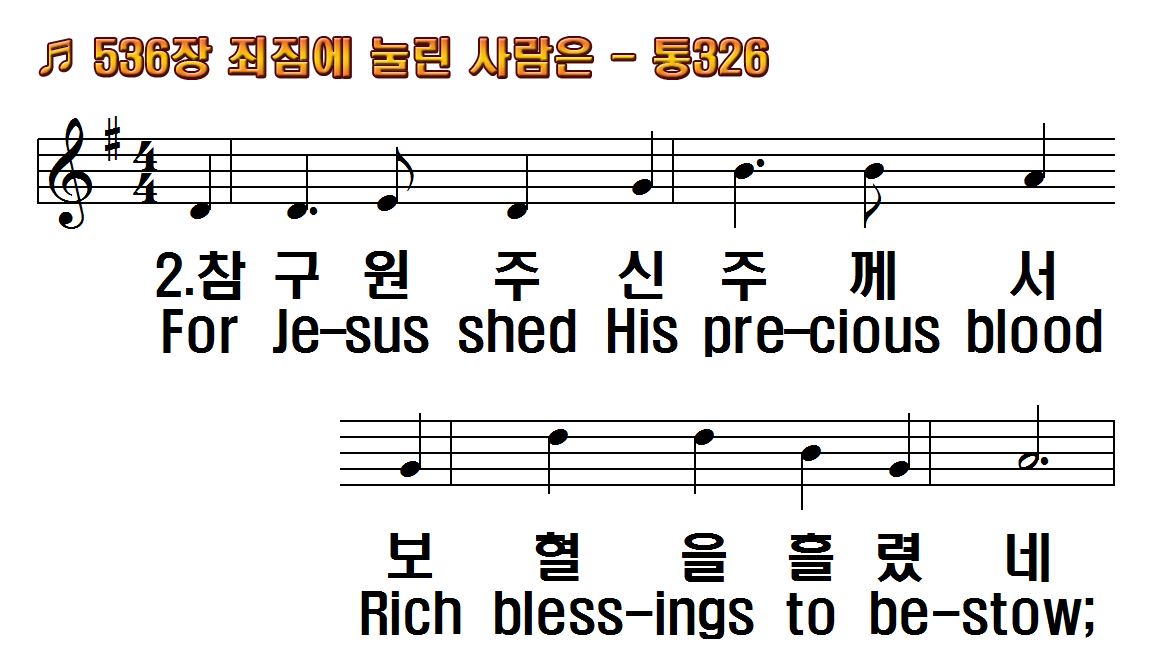 1.죄 짐에 눌린 사람은
2.참 구원 주신 주께서
3.길 되신 우리 구세주
4.온 성도 하나 되어서
후.의지하세 의지하세
1.Come, every soul by
2.For Jesus shed His
3.Yes, Jesus is the truth,
4.Come, then, and join
R.Only trust Him, only
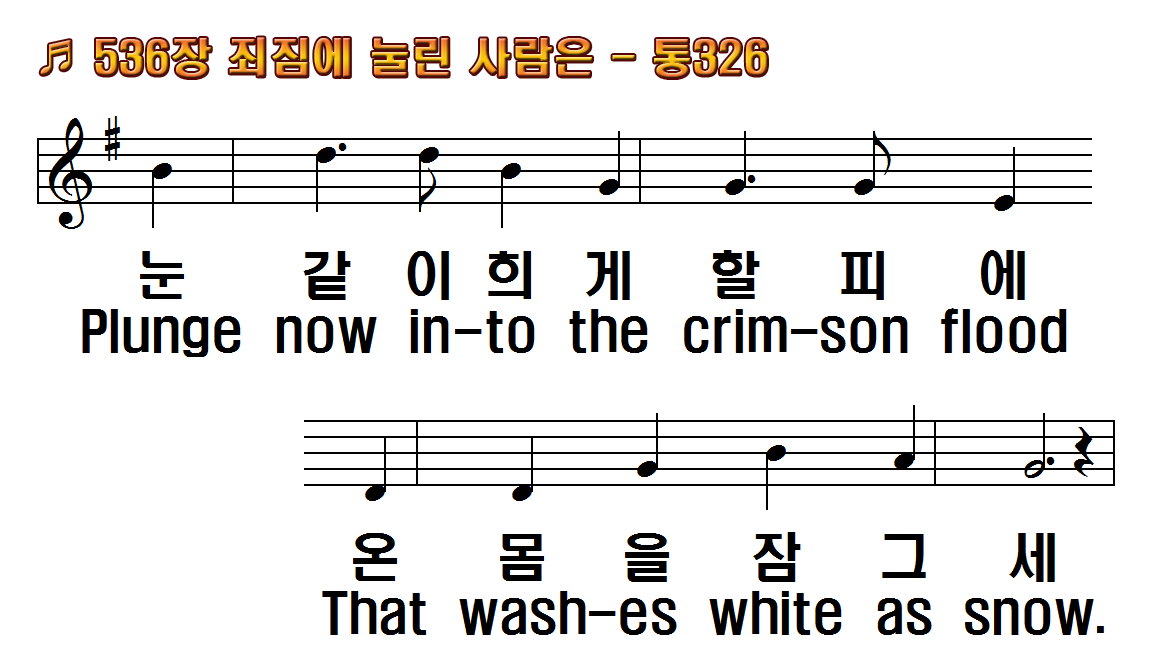 1.죄 짐에 눌린 사람은
2.참 구원 주신 주께서
3.길 되신 우리 구세주
4.온 성도 하나 되어서
후.의지하세 의지하세
1.Come, every soul by
2.For Jesus shed His
3.Yes, Jesus is the truth,
4.Come, then, and join
R.Only trust Him, only
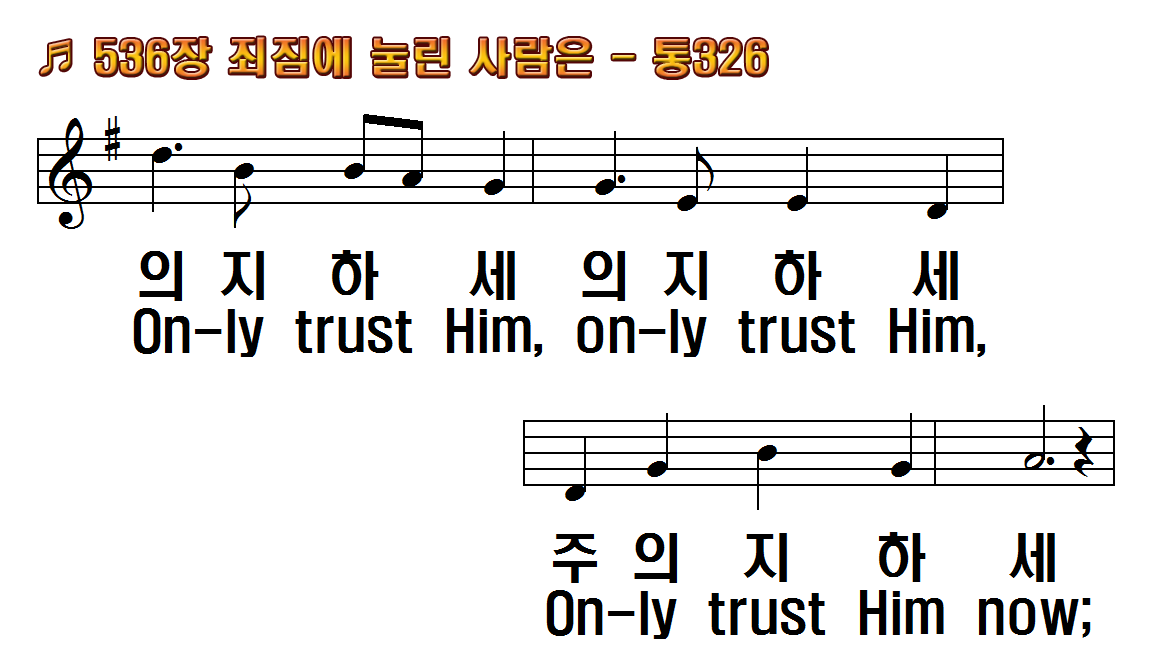 1.죄 짐에 눌린 사람은
2.참 구원 주신 주께서
3.길 되신 우리 구세주
4.온 성도 하나 되어서
후.의지하세 의지하세
1.Come, every soul by
2.For Jesus shed His
3.Yes, Jesus is the truth,
4.Come, then, and join
R.Only trust Him, only
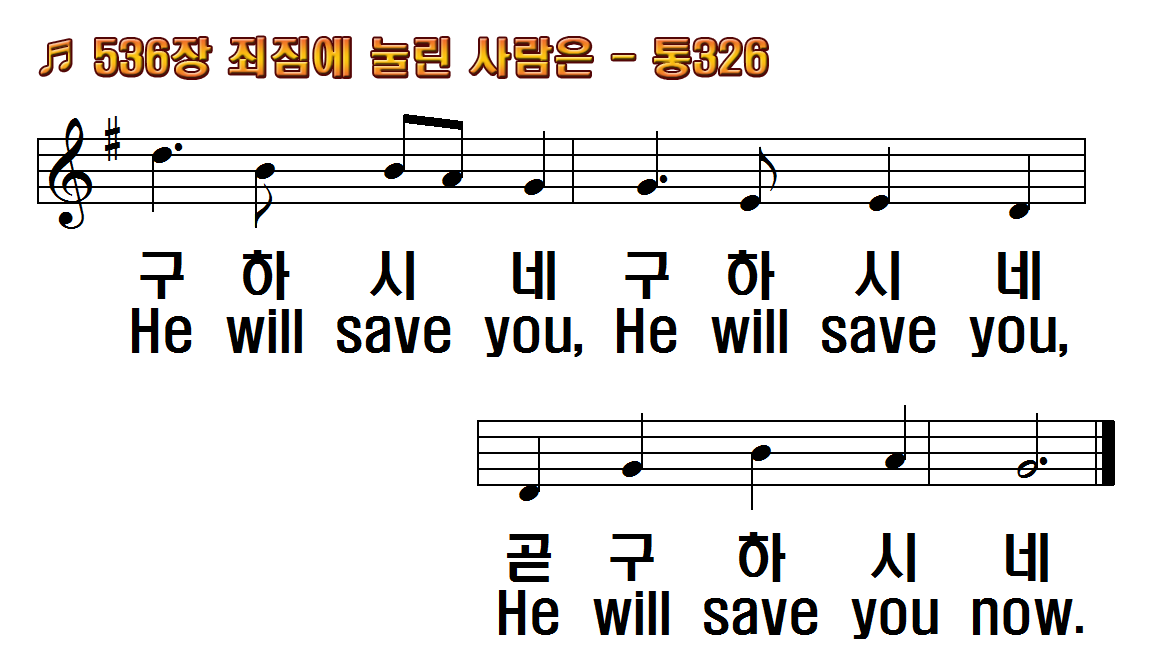 1.죄 짐에 눌린 사람은
2.참 구원 주신 주께서
3.길 되신 우리 구세주
4.온 성도 하나 되어서
후.의지하세 의지하세
1.Come, every soul by
2.For Jesus shed His
3.Yes, Jesus is the truth,
4.Come, then, and join
R.Only trust Him, only
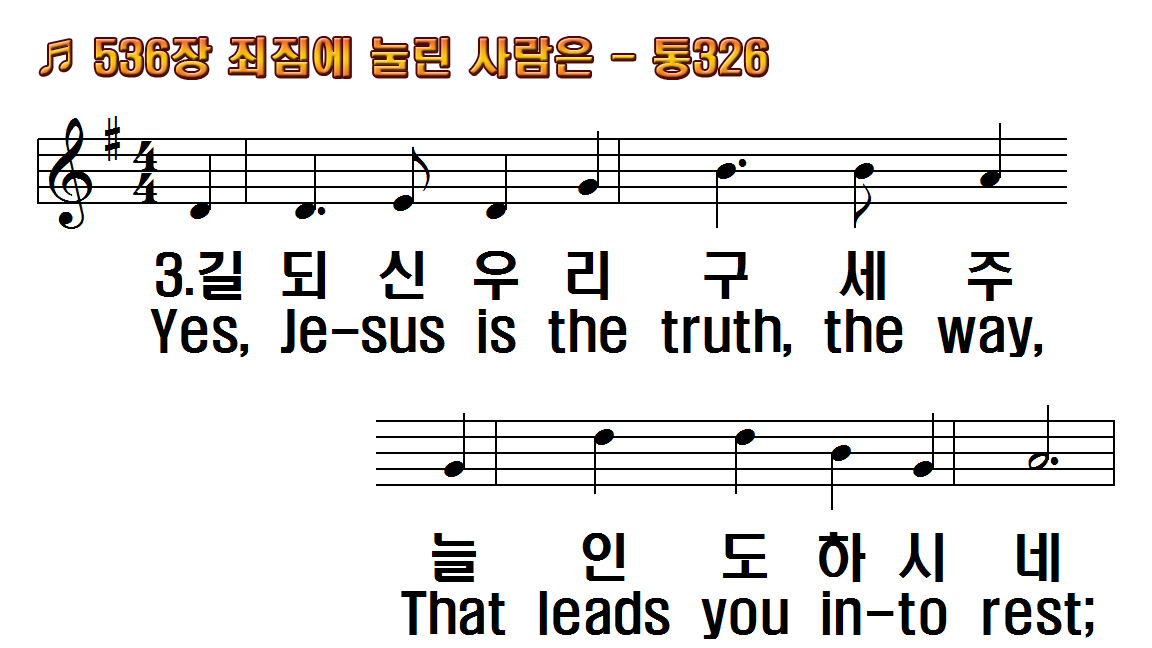 1.죄 짐에 눌린 사람은
2.참 구원 주신 주께서
3.길 되신 우리 구세주
4.온 성도 하나 되어서
후.의지하세 의지하세
1.Come, every soul by
2.For Jesus shed His
3.Yes, Jesus is the truth,
4.Come, then, and join
R.Only trust Him, only
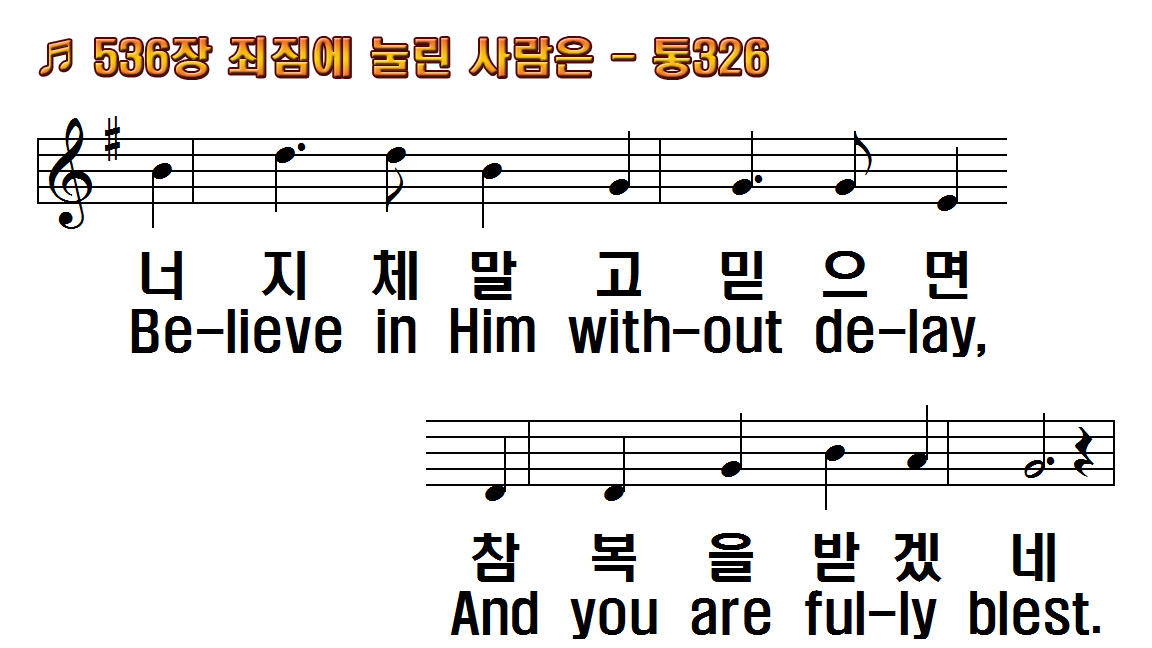 1.죄 짐에 눌린 사람은
2.참 구원 주신 주께서
3.길 되신 우리 구세주
4.온 성도 하나 되어서
후.의지하세 의지하세
1.Come, every soul by
2.For Jesus shed His
3.Yes, Jesus is the truth,
4.Come, then, and join
R.Only trust Him, only
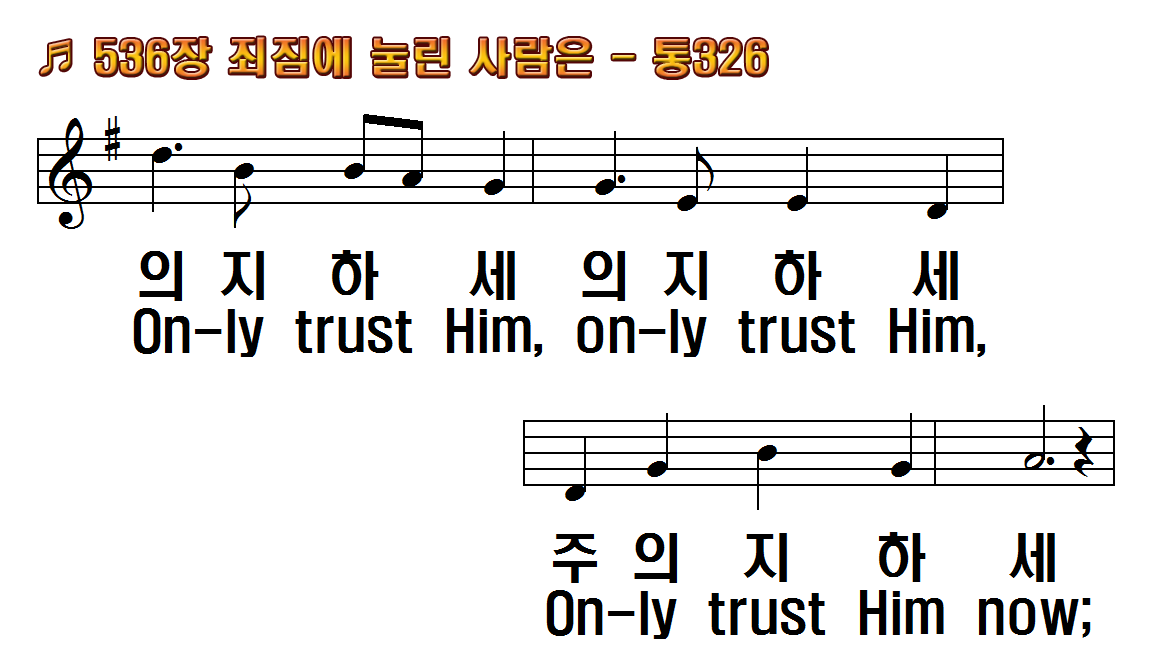 1.죄 짐에 눌린 사람은
2.참 구원 주신 주께서
3.길 되신 우리 구세주
4.온 성도 하나 되어서
후.의지하세 의지하세
1.Come, every soul by
2.For Jesus shed His
3.Yes, Jesus is the truth,
4.Come, then, and join
R.Only trust Him, only
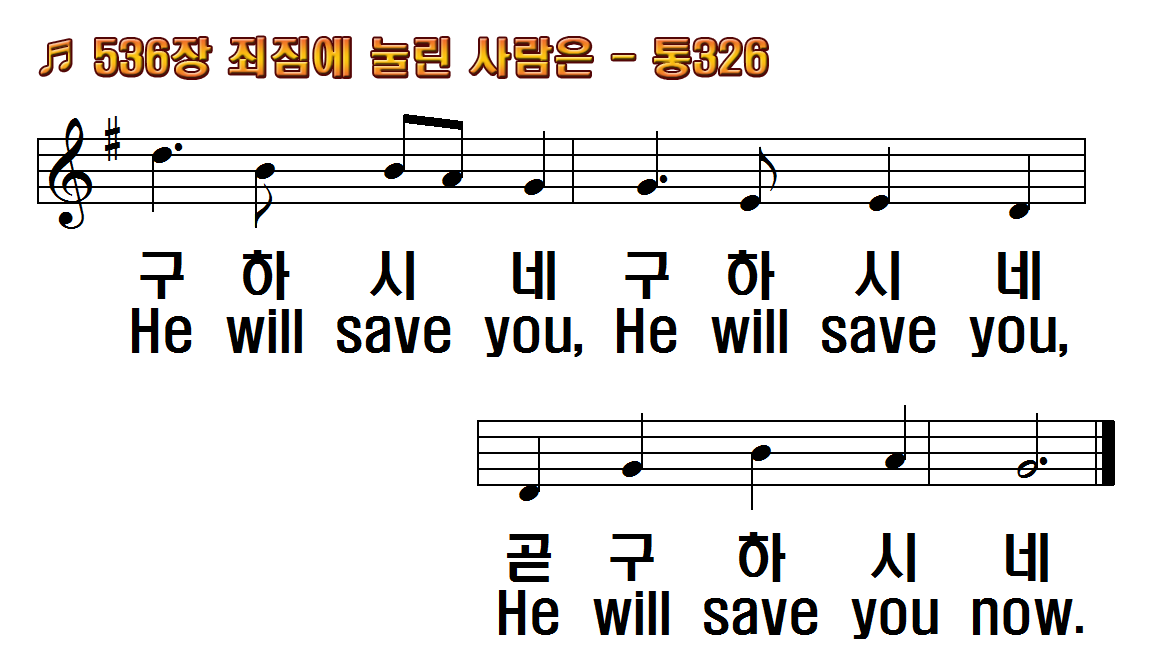 1.죄 짐에 눌린 사람은
2.참 구원 주신 주께서
3.길 되신 우리 구세주
4.온 성도 하나 되어서
후.의지하세 의지하세
1.Come, every soul by
2.For Jesus shed His
3.Yes, Jesus is the truth,
4.Come, then, and join
R.Only trust Him, only
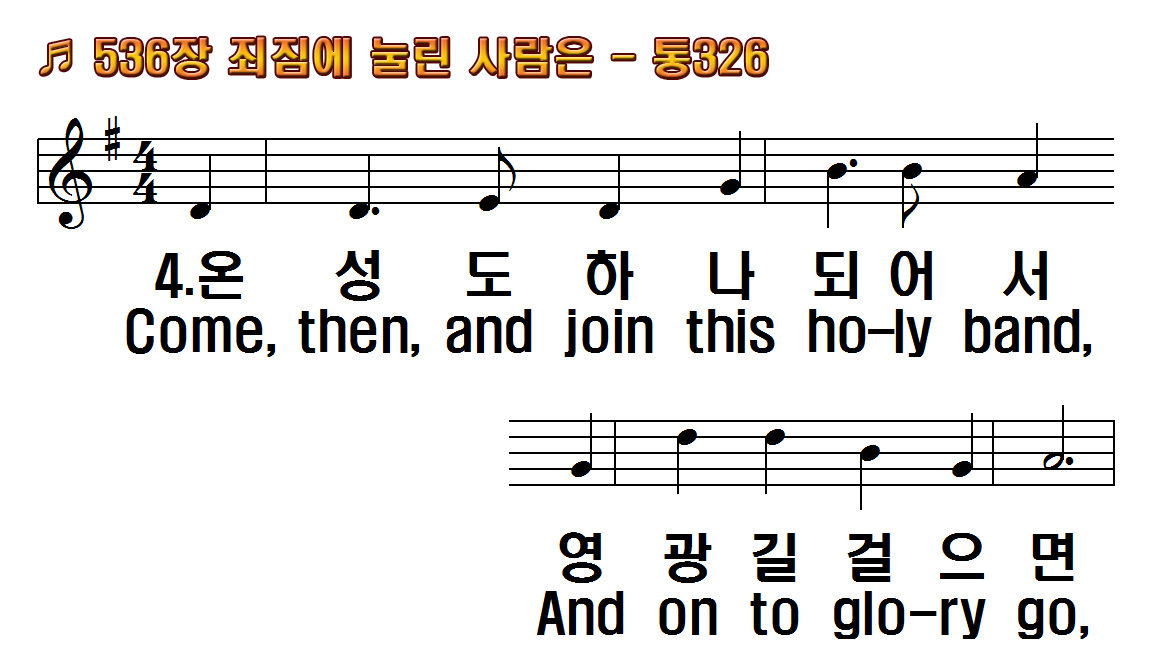 1.죄 짐에 눌린 사람은
2.참 구원 주신 주께서
3.길 되신 우리 구세주
4.온 성도 하나 되어서
후.의지하세 의지하세
1.Come, every soul by
2.For Jesus shed His
3.Yes, Jesus is the truth,
4.Come, then, and join
R.Only trust Him, only
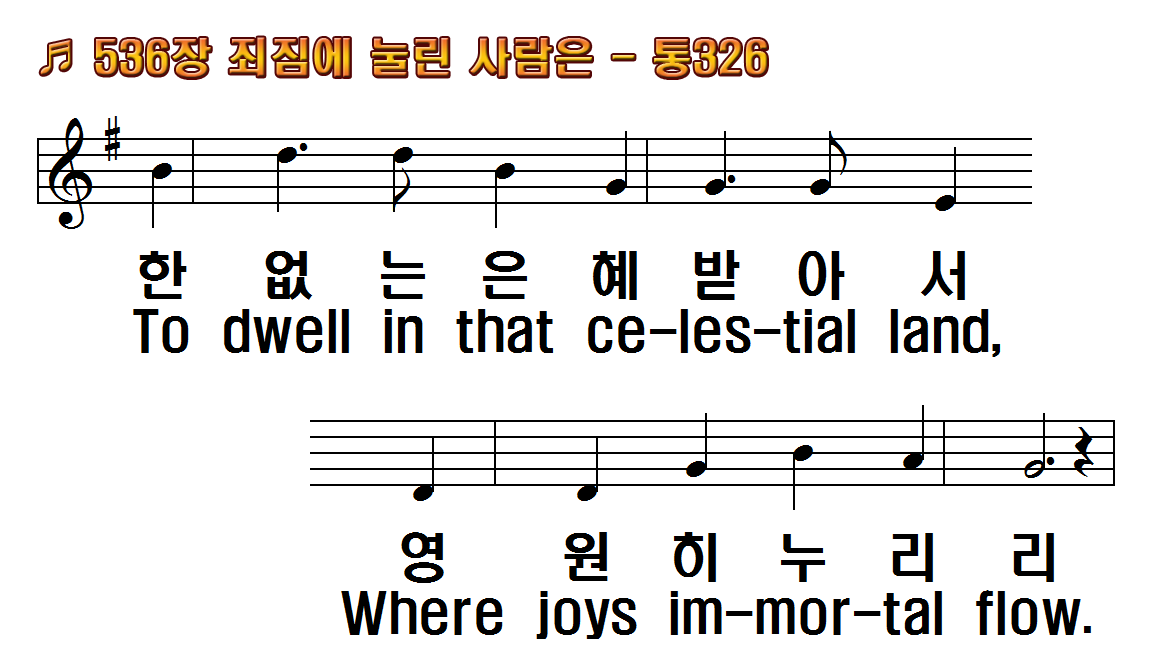 1.죄 짐에 눌린 사람은
2.참 구원 주신 주께서
3.길 되신 우리 구세주
4.온 성도 하나 되어서
후.의지하세 의지하세
1.Come, every soul by
2.For Jesus shed His
3.Yes, Jesus is the truth,
4.Come, then, and join
R.Only trust Him, only
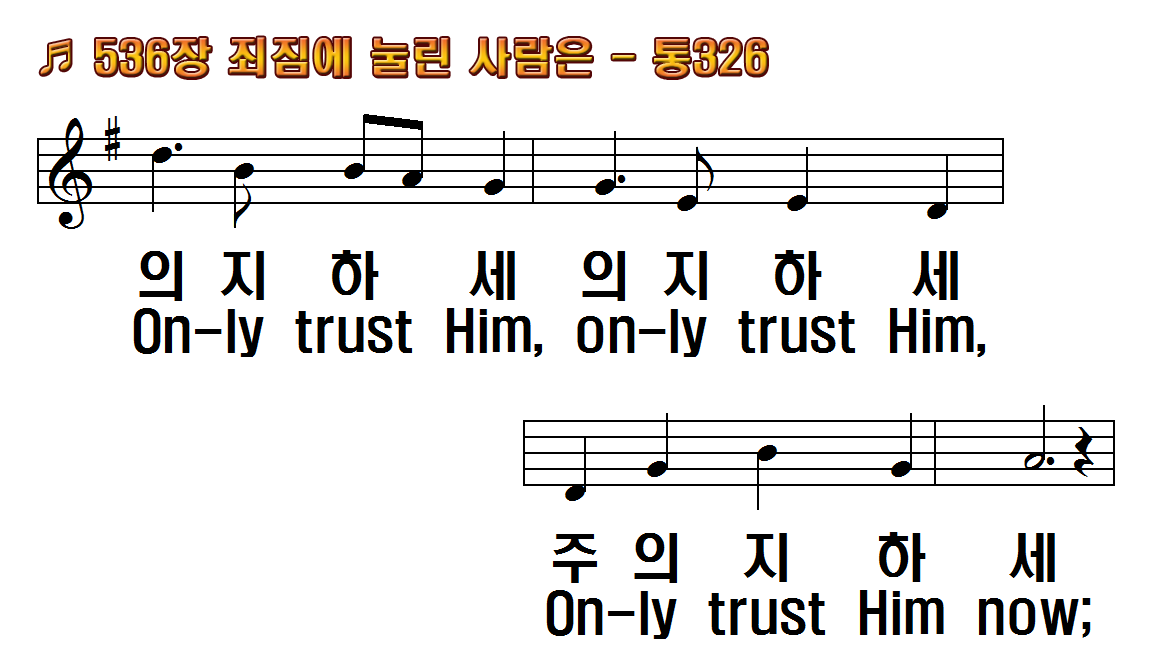 1.죄 짐에 눌린 사람은
2.참 구원 주신 주께서
3.길 되신 우리 구세주
4.온 성도 하나 되어서
후.의지하세 의지하세
1.Come, every soul by
2.For Jesus shed His
3.Yes, Jesus is the truth,
4.Come, then, and join
R.Only trust Him, only
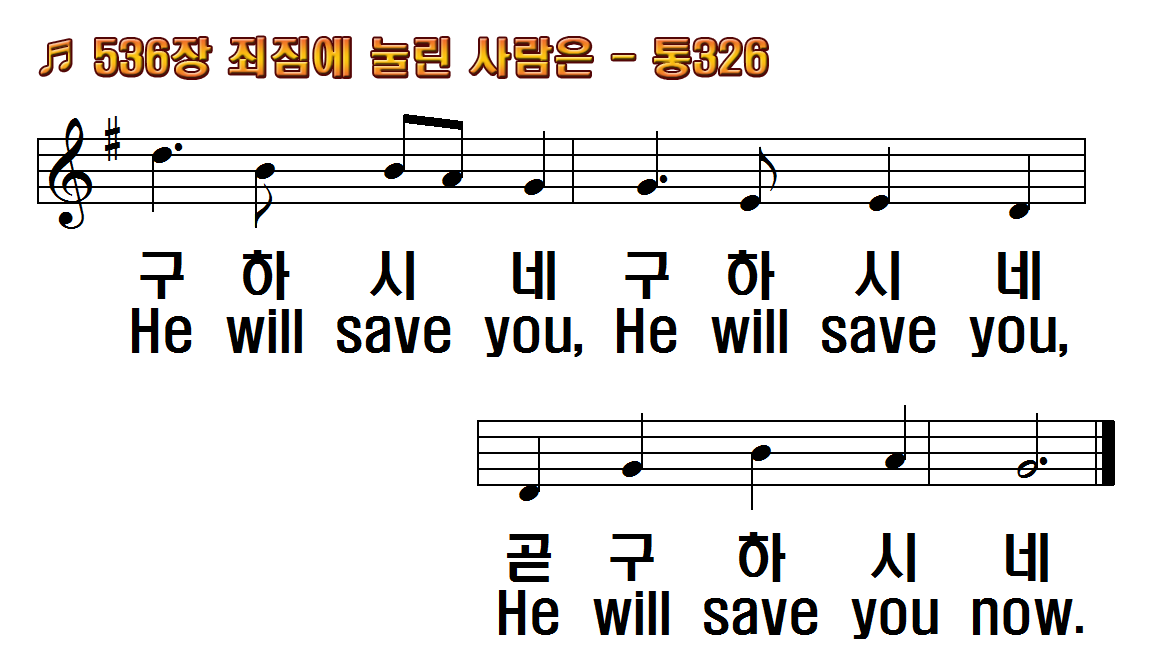 1.죄 짐에 눌린 사람은
2.참 구원 주신 주께서
3.길 되신 우리 구세주
4.온 성도 하나 되어서
후.의지하세 의지하세
1.Come, every soul by
2.For Jesus shed His
3.Yes, Jesus is the truth,
4.Come, then, and join
R.Only trust Him, only
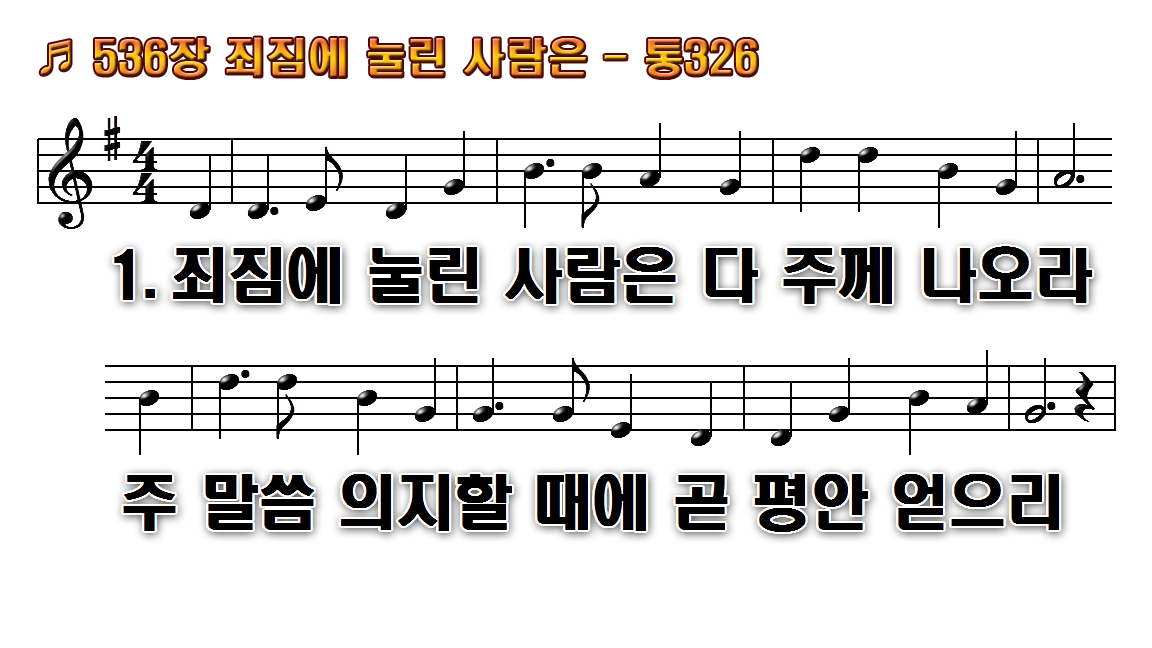 1.죄짐에 눌린 사람은 다 주께
2.참 구원 주신 주께서 보혈을
3.길 되신 우리 구세주 늘
4.온 성도 하나 되어서 영광 길
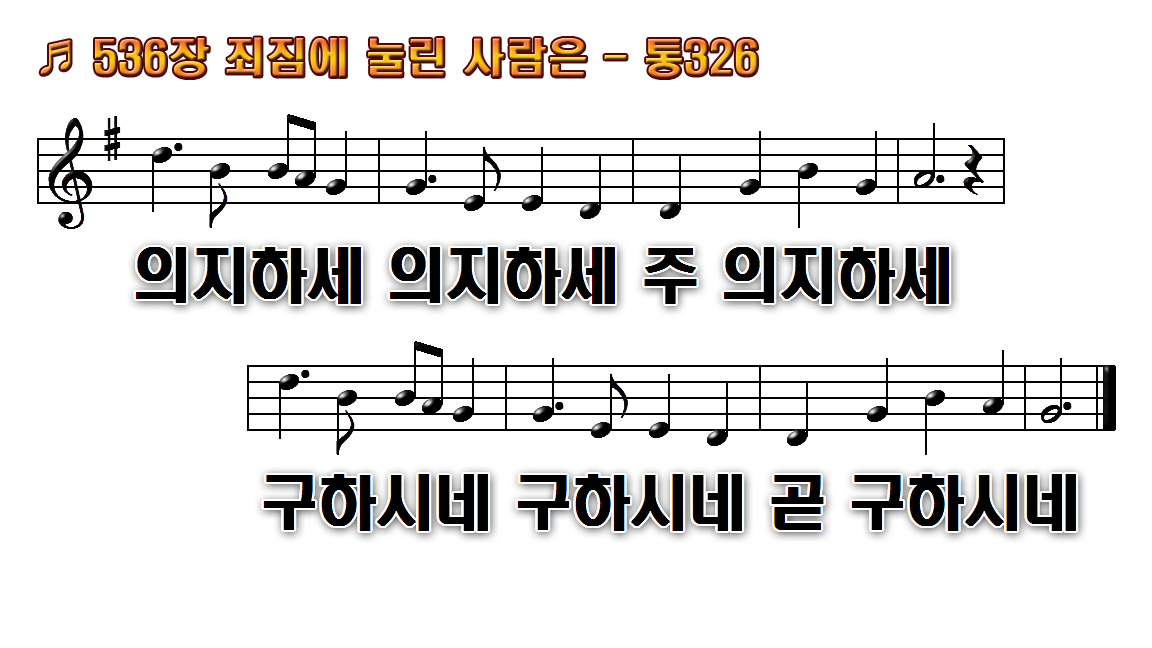 1.죄짐에 눌린 사람은 다 주께
2.참 구원 주신 주께서 보혈을
3.길 되신 우리 구세주 늘
4.온 성도 하나 되어서 영광 길
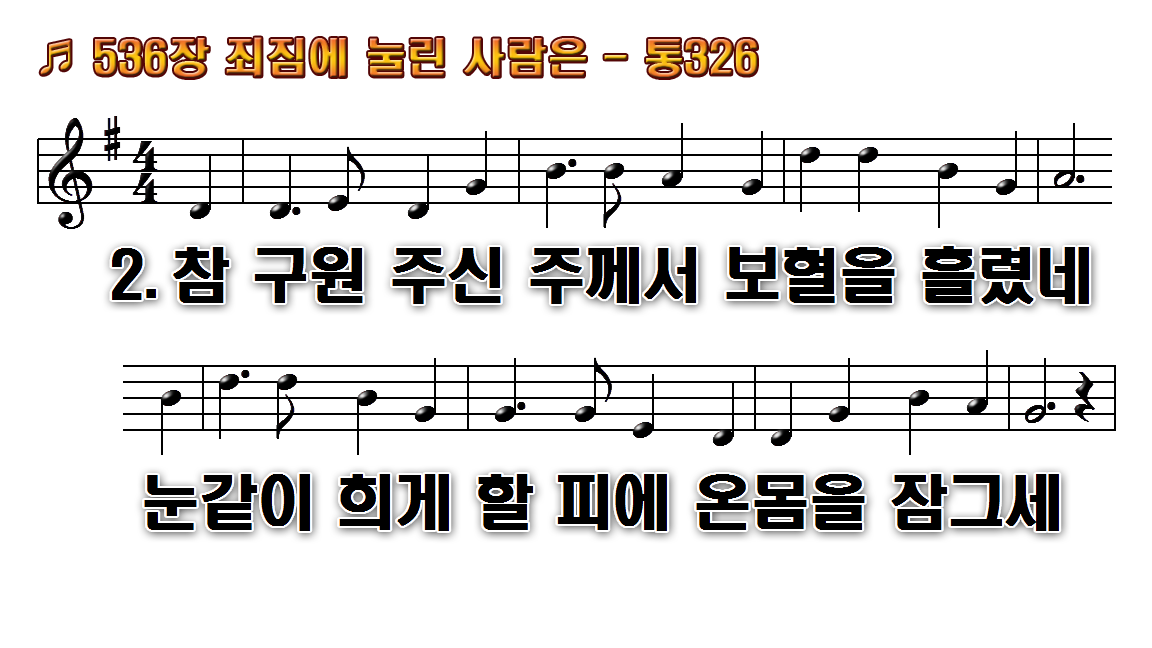 1.죄짐에 눌린 사람은 다 주께
2.참 구원 주신 주께서 보혈을
3.길 되신 우리 구세주 늘
4.온 성도 하나 되어서 영광 길
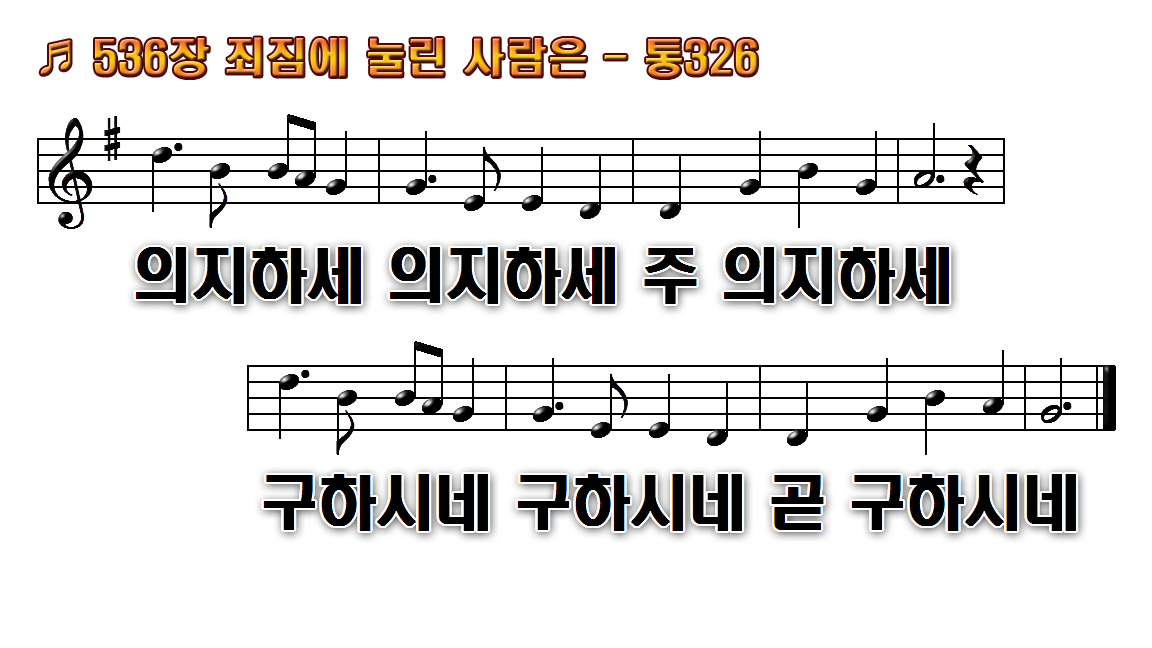 1.죄짐에 눌린 사람은 다 주께
2.참 구원 주신 주께서 보혈을
3.길 되신 우리 구세주 늘
4.온 성도 하나 되어서 영광 길
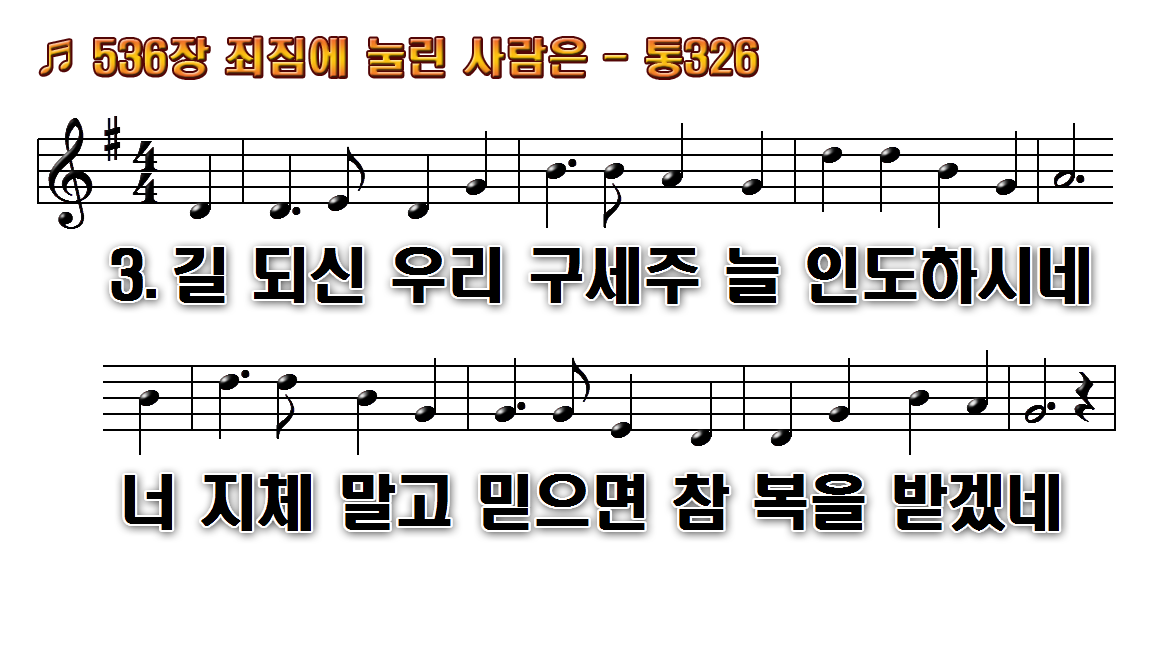 1.죄짐에 눌린 사람은 다 주께
2.참 구원 주신 주께서 보혈을
3.길 되신 우리 구세주 늘
4.온 성도 하나 되어서 영광 길
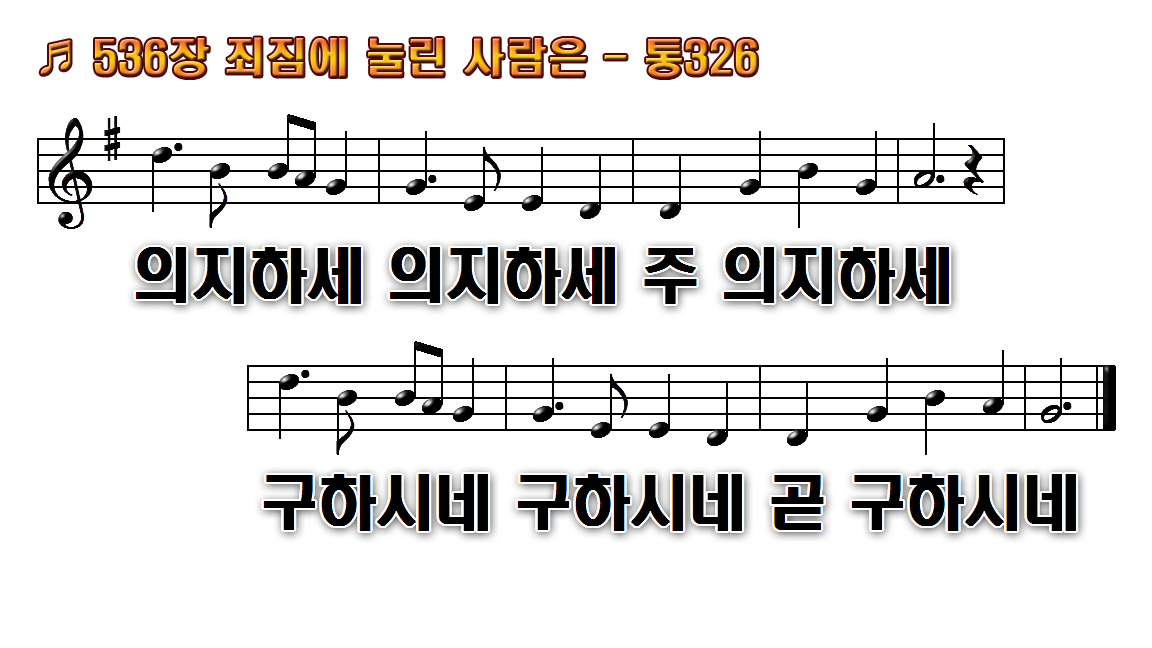 1.죄짐에 눌린 사람은 다 주께
2.참 구원 주신 주께서 보혈을
3.길 되신 우리 구세주 늘
4.온 성도 하나 되어서 영광 길
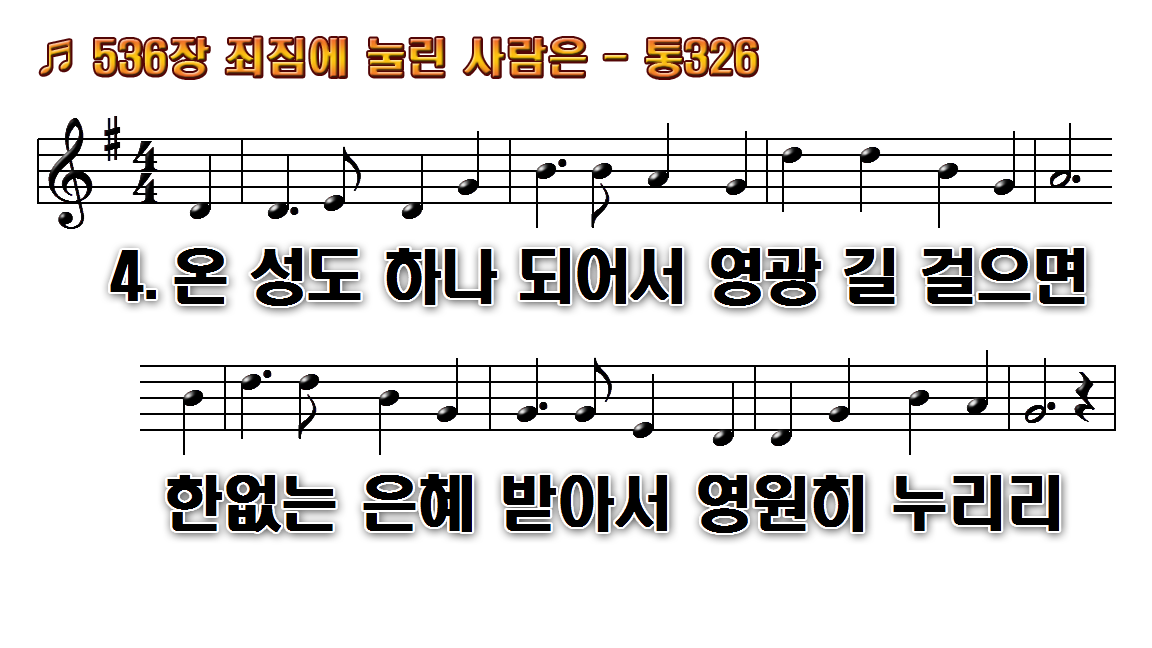 1.죄짐에 눌린 사람은 다 주께
2.참 구원 주신 주께서 보혈을
3.길 되신 우리 구세주 늘
4.온 성도 하나 되어서 영광 길
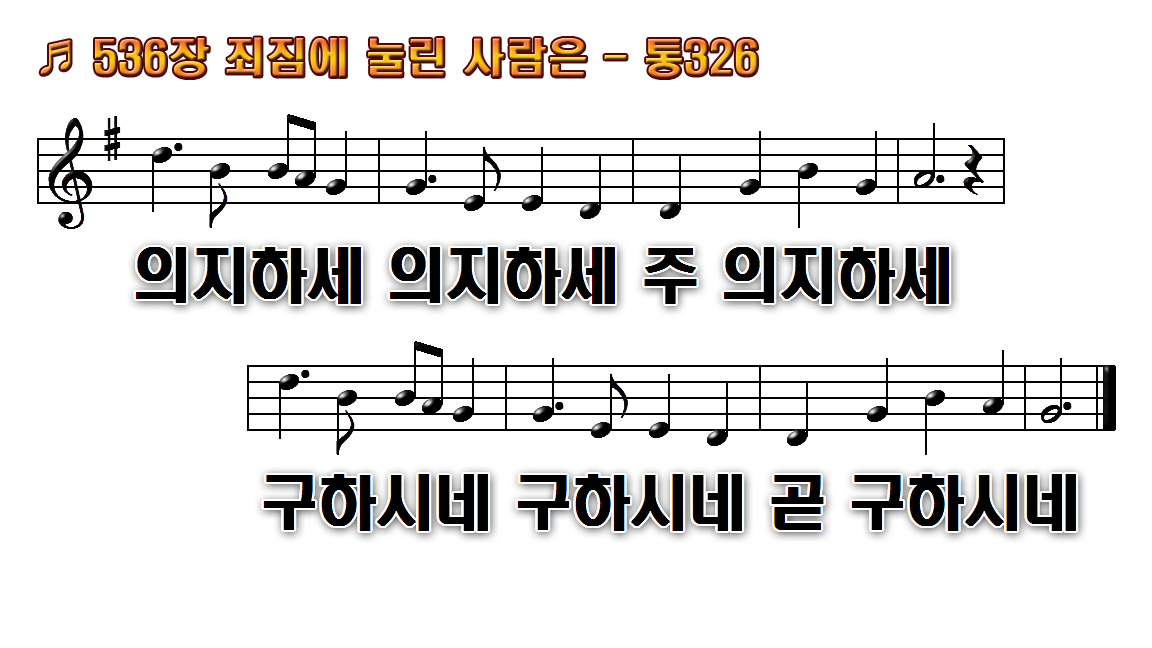 1.죄짐에 눌린 사람은 다 주께
2.참 구원 주신 주께서 보혈을
3.길 되신 우리 구세주 늘
4.온 성도 하나 되어서 영광 길